How you doing?
What Aristotle Believed…
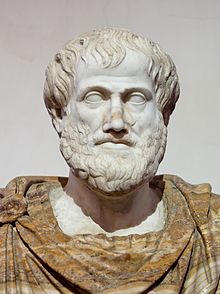 Heavy things fall faster than lighter things
The earth is the center of the universe 
Women have fewer teeth than men
Some people are biologically programed to be slaves
Fossils are fish that turned into stone.
The brain is not a very important organ
The heart is where thoughts came from
The human testicles determine the pitch of your voice
Eels (and some other animals) don’t reproduce…they naturally respawn
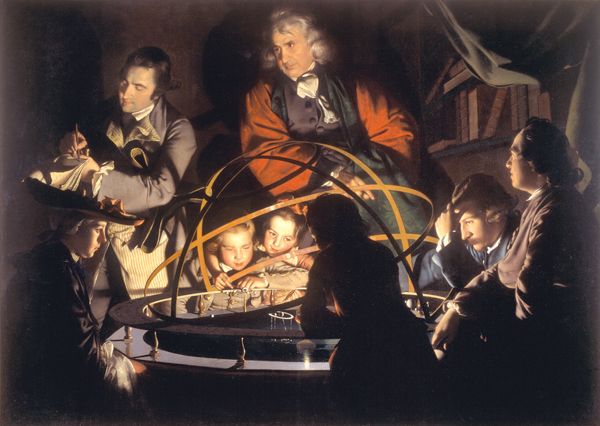 Scientific Revolution
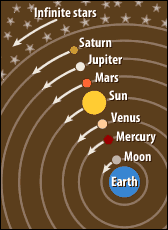 Back in the day…
My EYES!! It burns!!
Superstition 
Geocentric universe (Ptolemy) 
Aristotle knew everything
Religious views of the world—science is a branch of theology  
Start with the conclusion and find evidence to prove it (Deductive Reasoning)
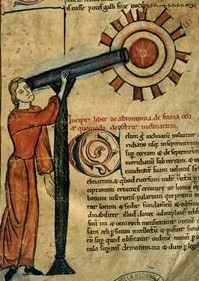 Natural Philosophy
Universities establish mathematics, astronomy, and physics within philosophy departments 
New scientific methods: Bacon, Descartes 
Inductive Reasoning: Observation, hypothesis to conclusion 
Exploration leads to need for scientific advancement 
Challenge ancient authorities 
Renaissance patronage
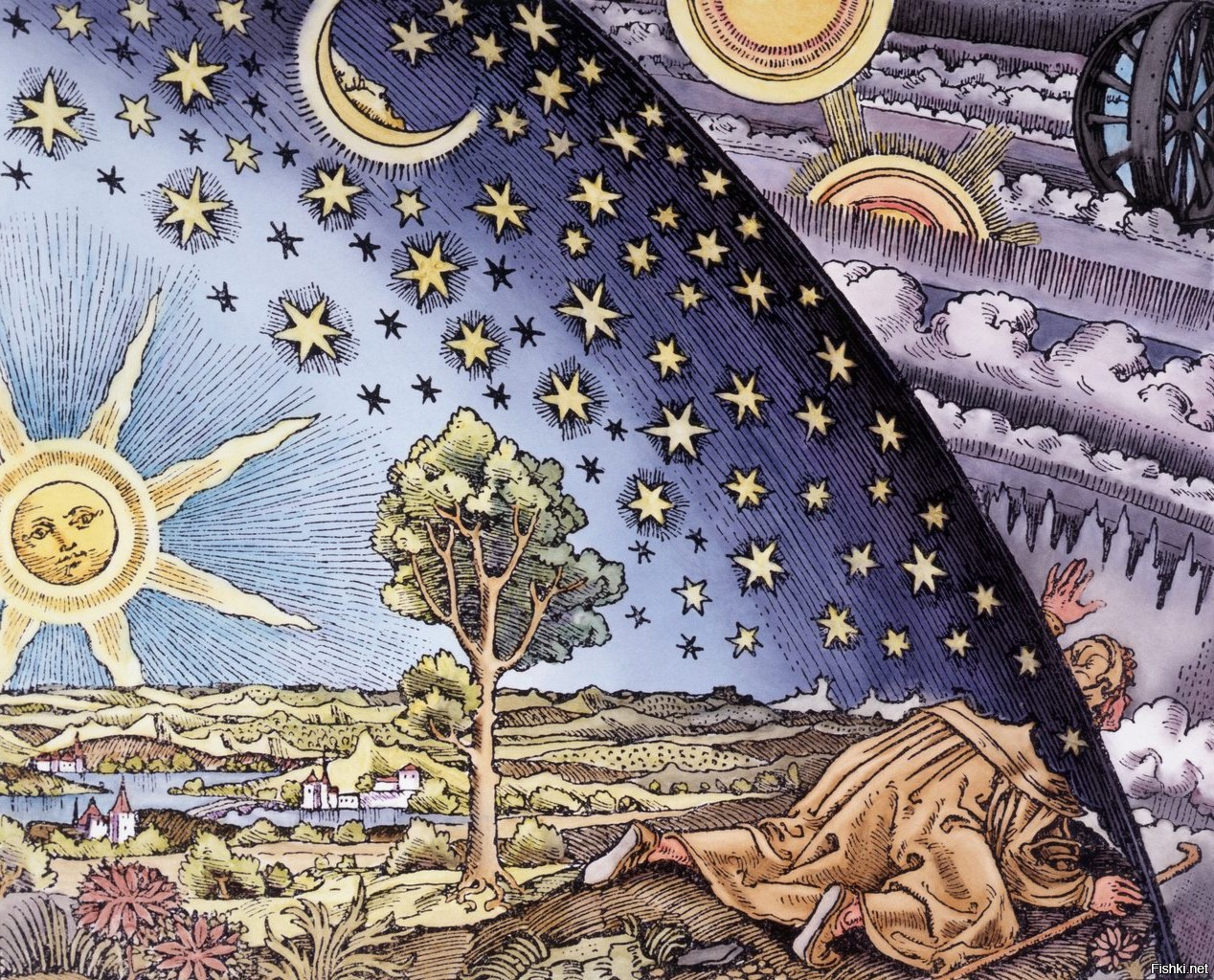 Scientific Revolution Trading Cards
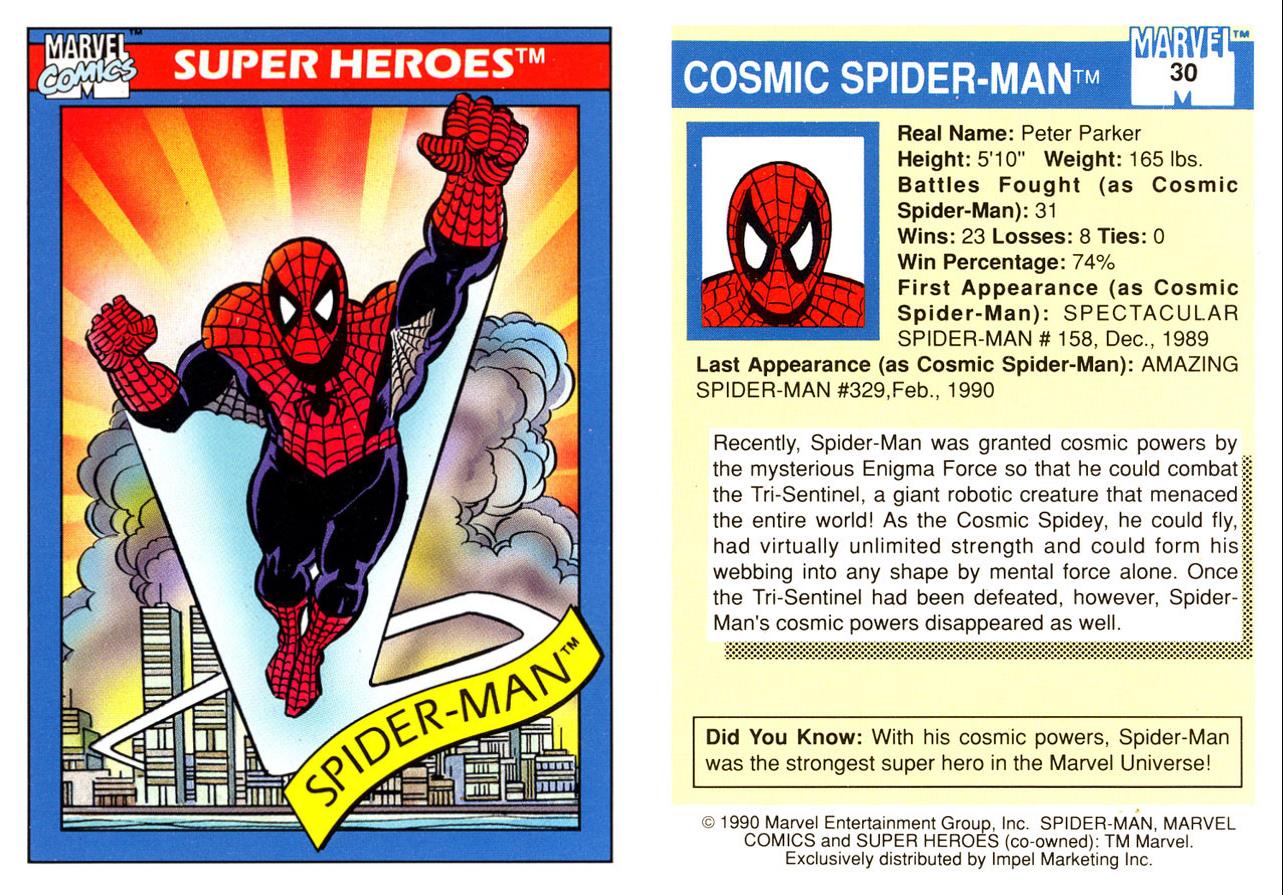 On the Front include
Their picture
Name and decorated to represent their ideas
On the Back include:
Biographical info
Major Achievements/Ideas
Any Published material
Maria Winkelmann
Robert Boyle
William Harvey     
Maria Sibylla Merian
Blaise Pascal 
Andreas Vesalius
Nicholas Copernicus
Tycho Brahe
Johannas Kepler
Galileo Galilei 
Isaac Newton
Francis Bacon
Rene Descartes
Margaret Cavendish
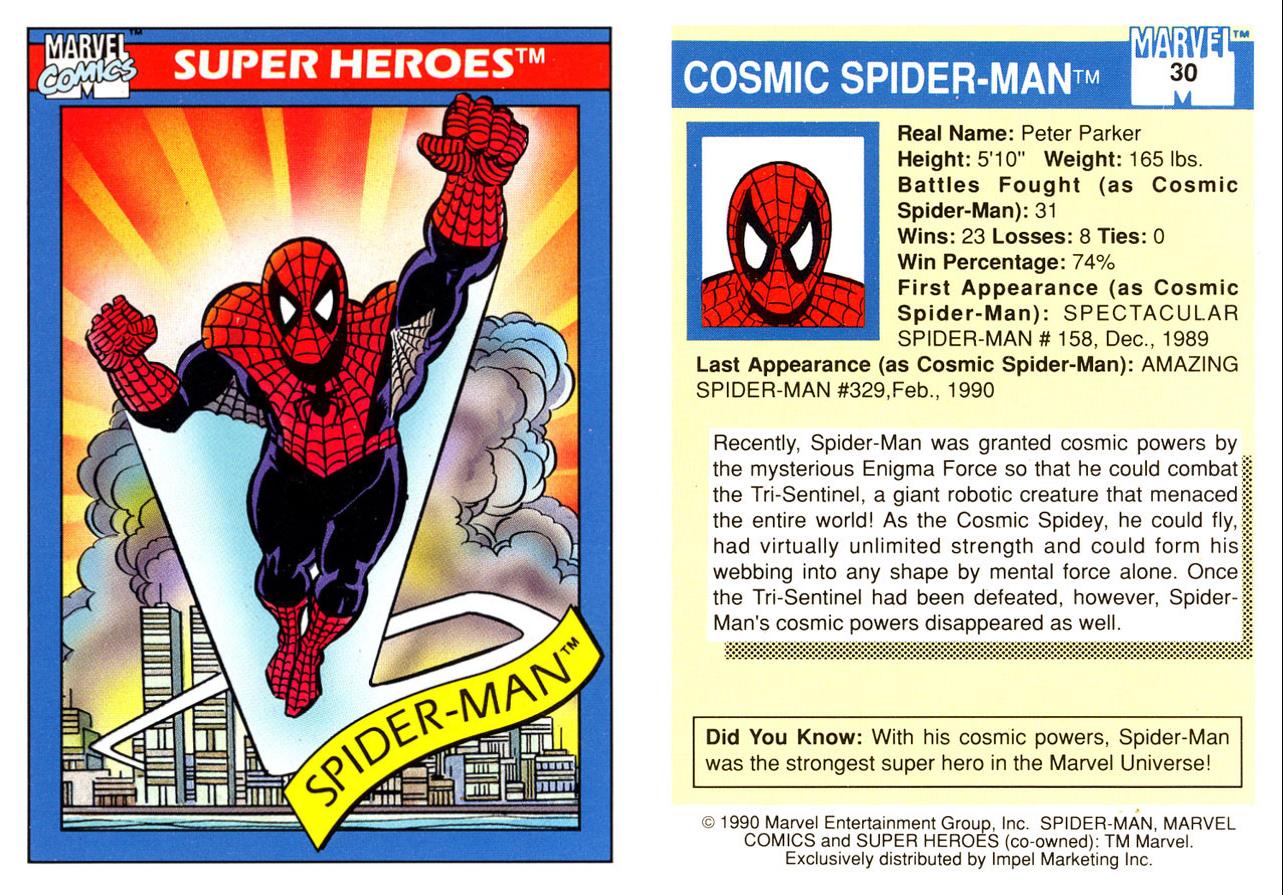